Monachesimi
Lezione registrata il giorno 8 marzo
MONACI E RELIGIOSI NEL MEDIOEVO
di Marcel Pacaut
professore di Storia medievale nella Facoltà  di Lettere dell'Università  di Lione
Il Mulino1989 - prelevato dal sito http://www.franciscanos.net/
Monachesimi
Caratteristiche di fondo (a partire anche dall’età apostolica)

Rifiuto del mondo urbano (specie in Oriente): Deserto della Tebaide
 
Diverse figure: Monaci/anacoreti/eremiti
 
Attenuazione dell’anacoretismo: dall’individuo  alla socialità 
 
Pacomio e le origini del cenobitismo.
 Le strutture fondamentali del cenobitismo (monastero, regola, abate)
 
Le integrazioni di Basilio (330 c. – 400): obbedienza all’abate, stabilità, preghiera comune, vita comune, lavoro (intellettuale in prevalenza). Origine della regola basiliana
Monachesimo orientale (bizantino) e occidentale
Monachesimi
Dall’oriente all’occidente
 
Diverse spinte culturali :
Le élites tardoromane cristianizzate e il rifiuto del mondo (Martino di Tours, Agostino di Ippona, Giovanni Cassiano)
 
Le Vite dei santi padri
 
Il monachesimo irlandese: la fuga dal mondo e l’avventura in mare (la Navigatio sancti Brandani)
I monasteri irlandesi centro di irradiazione evangelica in Irlanda
Importante eredità del monachesimo irlandese: l’esigenza di una corretta conoscenza linguistica e letteraria dei testi sacri
Stupidaggini e fake-news sui  monasteri
Monachesimi
Colombano (VI-VII sec, + 615): dall’Irlanda all’Europa: Luxeuil (Francia), S. Gallo (Alpi svizzere), Bobbio  (Appennino piacentino)
Regola di s. Colombano: spazio alla liturgia, al lavoro intellettuale; le punizioni corporali
 
Benedetto (480-546): la regula Magistri e la regula sancti Benedicti
Vita comune, abate eletto a vita (concezione monarchica)
Regole essenziali: Stabilitas loci e conversio morum 
Vita eremitica solo per brevi periodi e col permesso dell’abate
Monachesimi
Varietà dei monachesimi altomedievali
 
Spagna: tradizione di vescovi-monaci affermatasi nella tarda antichità e mantenutasi anche durante la fase ariana del regno visigoto, nonché dopo la conversione dei Visigoti al cattolicesimo (589)
 
Italia meridionale bizantina: dal VI secolo si aderisce alla tradizione cenobitica greca risalente a S. Basilio
 
Occidente carolingio: 
817 (concilio monastico di Aquisgrana): Ludovico il Pio e Benedetto d’Aniane codificano norme comuni di impronta benedettina valide per tutti i monaci dell’impero
Monachesimi
Lo «stereotipo» vero (… il monaco ‘amanuense’, ecc.)
 Il recupero della dimensione culturale: il latino come veicolo del testo sacro, in funzione della sua corretta conoscenza
 
Bonifacio, Alcuino, Paolo Diacono 
Significato unificante del monachesimo benedettino di età carolingia (Fulda: Ràbano Mauro, Valafrido Strabone, Lupo di Ferrières)
Monachesimi
Condizione giuridica dei monasteri
- monasterium sui iuris: ogni monastero è legato agli altri da vincoli di carità, non di governo
- monastero e vescovi: rapporti di tensione
Monasteri altomedievali (età carolingia e precedente)
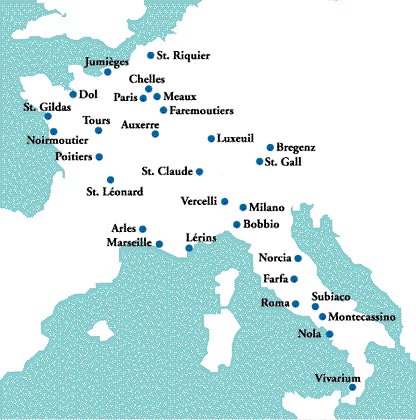 .
Monasteri «rurali»
Monasteri suburbani: Verona (San Zeno e S. Maria in Organo)
,
Col tempo, e con particolare intensità dopo l’epoca di Carlomagno (dunque nel pieno secolo IX e poi soprattutto nel secolo X ( «l’età dei particolarismi»), 
i monasteri benedettini sono sempre più fortemente influenzati dai potenti locali, dalle aristocrazie, dei re stesso e dei loro ufficiali, dei vescovi locali: in una parole dei poteri «vicini», locali.
La reazione
Dopo un lungo periodo, c’è una reazione in contrario: immunità dei beni dai poteri laici
esenzione dalle autorità vescovili: privilegium libertatis  e privilegium exemptionis (sottomesso solo al papa, o all’imperatore)
Pianta altomedievale dell’abbazia di San Gallo
Farfa
Monachesimi
Le esigenze di maggiore unità e la tendenza alle congregazioni monastiche nei secoli centrali del medioevo
 L’organizzazione delle congregazioni o degli ordini particolari
 
Nei secoli successivi
Cluny 910
Guglielmo il Pio duca di Aquitania 
autonomia organizzativa di Cluny
l’abazia dei SS. Pietro e Paolo e il rapporto col papato
immunità dei beni dai poteri laici
esenzione dalle autorità vescovili
Maiolo 954-994, Odilone 994-1048, Ugo 1049-1109
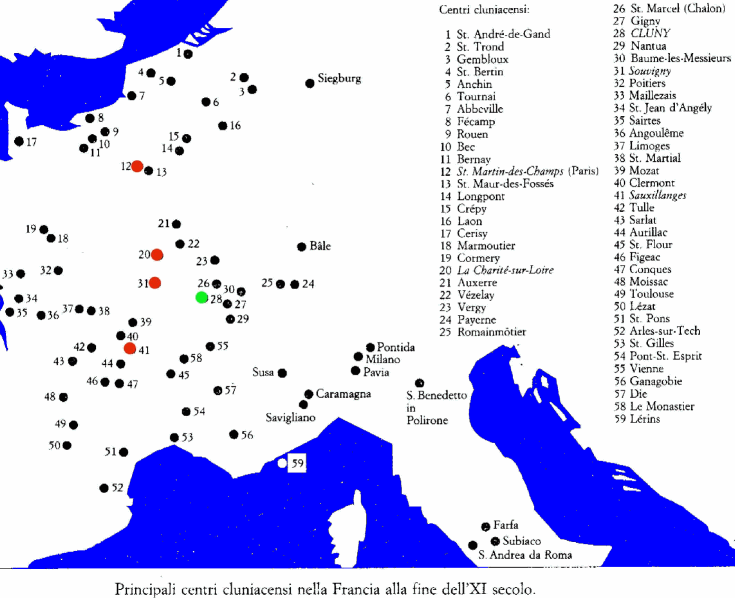 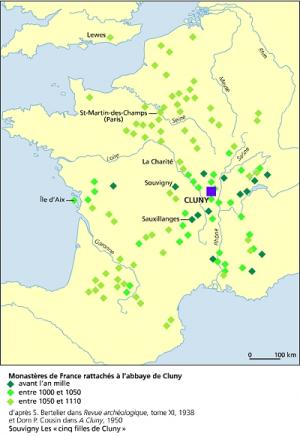 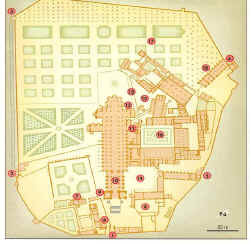 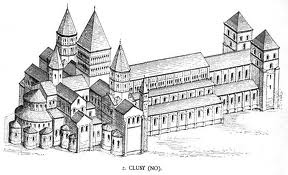 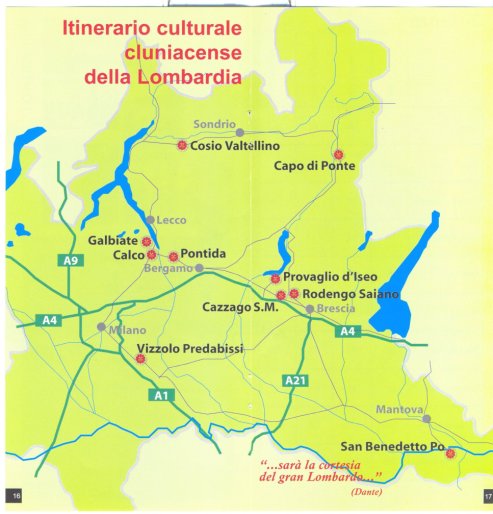 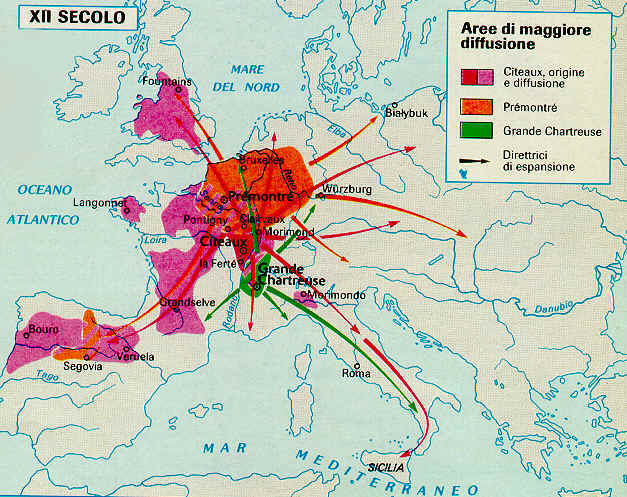 monachesimi
Autonomia monastica del regno di Germania
Gorze in Lorena 
 
Certosini (La Grand Chartreuse)
con diverse interpretazioni della regola benedettina
 Un misto fra eremitismo e cenobitismo
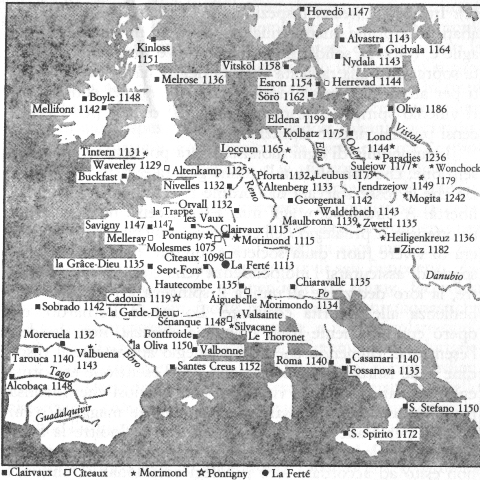 Peculiarità del monachesimo italiano: Il monachesimo greco
.
Peculiarità e iniziative italiane
Al tempo della riforma della Chiesa, nell’Italia centrale 
Tra il chiostro e l’eremo:
Camaldoli 1012 (Romualdo, Pier Damiani)
Vallombrosa 1037 (Giovanni Gualberto)
Poi anche altre esperienze, più tarde 
Silvestrini (1231)
Celestini (1264)
Monaci «albi» a Padova
.
Il Due Trecento: la grande crisi del monachesimo
non esprime più gli ideali della società, specialmente urbana. Non dà più una testimonianza efficace
XII secolo: la nascita di nuove esigenze di spiritualità individuale (la ‘nascita’ del Purgatorio; la nuova teologia; una nuova concezione del mondo
(la svolta «culturale» e religiosa del secolo XII: le esigenze di una vita più evangelica, la critica al monachesimo e alla Chiesa-istituzione in quanto compromessa con il potere)
La «concorrenza» degli ordini mendicanti (francescani, domenicani, servi di Maria, Carmelitani, eremiti di sant’Agostino) e il loro rapporto diretto con il Papato

Il fenomeno della «commenda»
,
La «rinascita» trecentesca e quattrocentesca del monachesimo benedettino (in Italia)
Olivetani (beato Bernardo Tolomei, Siena)
Santa Giustina di Padova e la congregazione cassinese (i patrizi veneziani: San Lorenzo Giustiniani, Ludovico Barbo); il recupero delle vecchie abbazie abbandonate e date in «commenda»
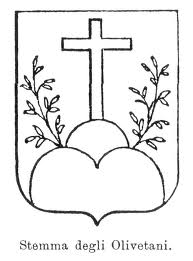 S. Giustina (Padova)
S. Benedetto in Polirone (San Benedetto Po)